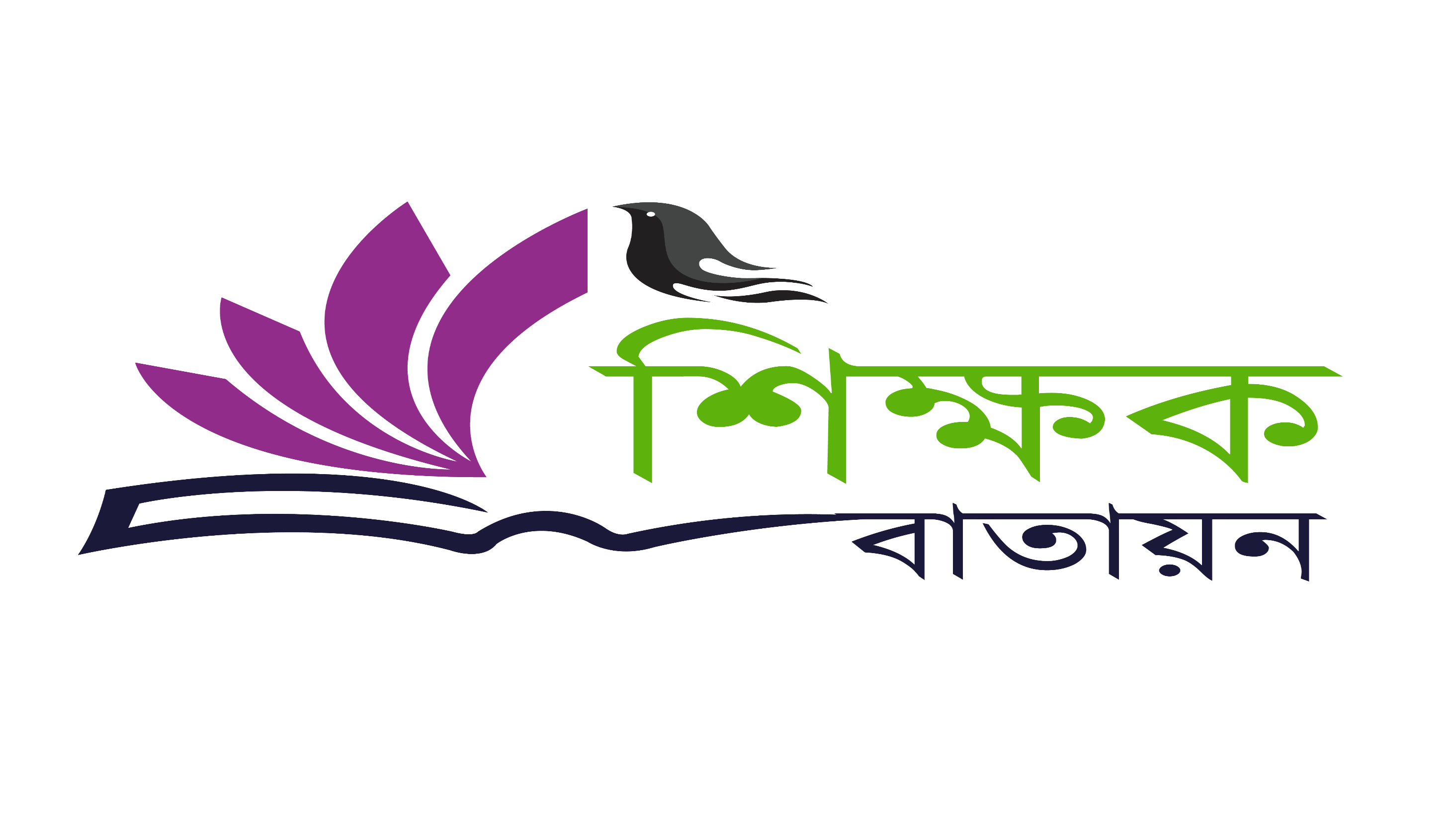 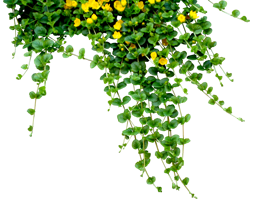 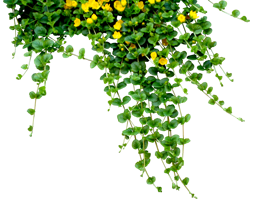 সকলকে স্বাগতম
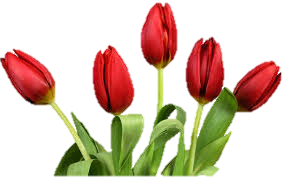 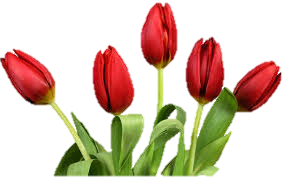 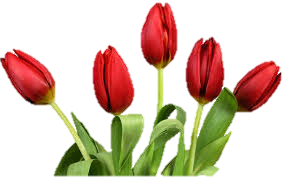 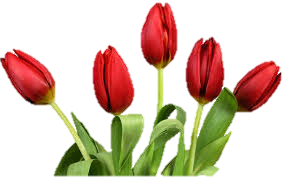 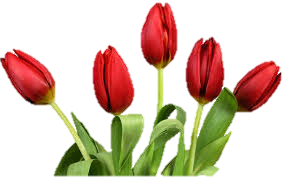 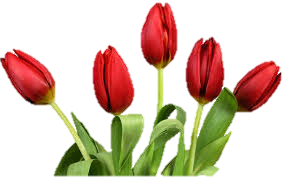 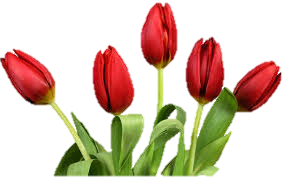 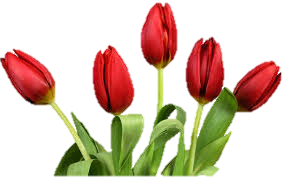 পরিচিতি
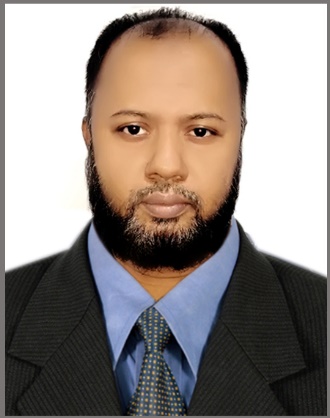 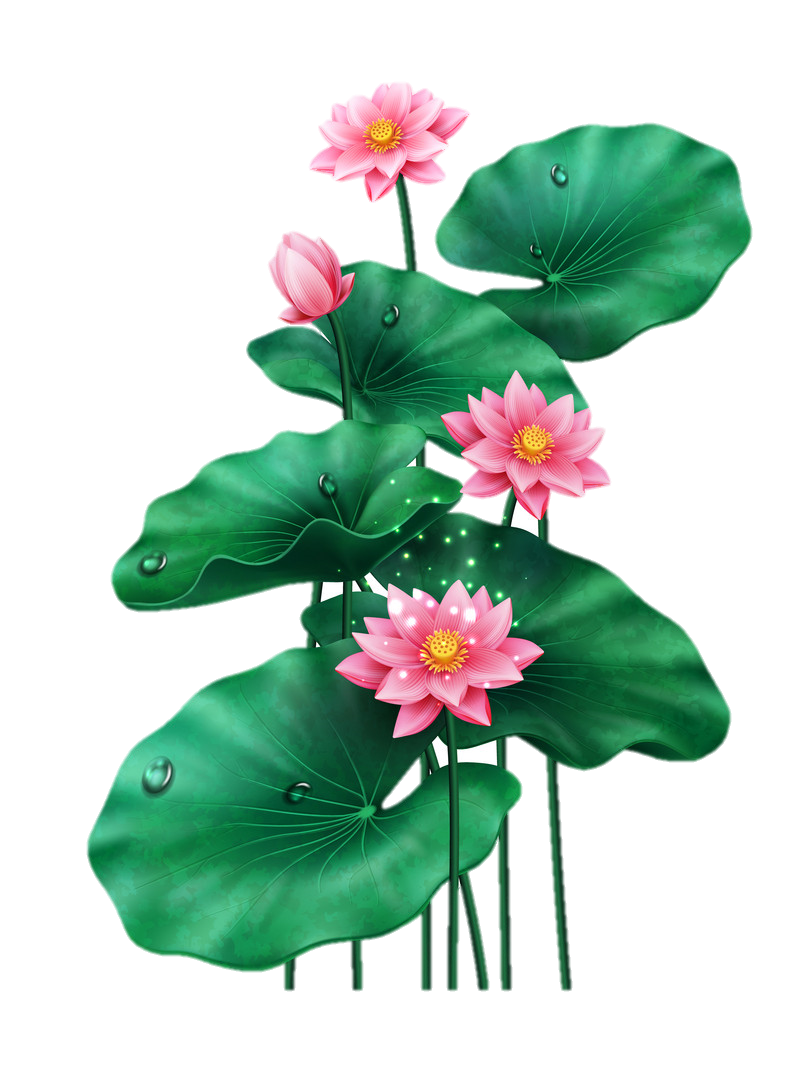 মোঃ সাইফুর রহমান
সহকারী শিক্ষক (বিজ্ঞান)
বি,এস,সি (অনার্স), এম,এস,সি (রসায়ন), বি,এড
কবিরাজপুর শিহাব মাধ্যমিক বিদ্যালয়,
রাজৈর, মাদারীপুর ।
মোবাইল নম্বরঃ ০১৭১২৭৮৩৯১০
E-mail: saifurrajoir@gmail.com
শ্রেণিঃ ৯ম-১০ম
বিষয়ঃ গণিত
অধ্যায়ঃ ষষ্ঠদশ
নিচের চিত্র লক্ষ কর ।
সূচক
বেলন বা সিলিন্ডার
উচ্চতা
অক্ষ
কোনো আয়তক্ষেত্রের যে কোনো বাহুকে অক্ষ ধরে আয়তক্ষেত্রটিকে ঐ বাহুর চতুর্দিকে ঘোরালে যে ঘনবস্তুর সৃষ্টি হয়, তাকে কি বলে ?
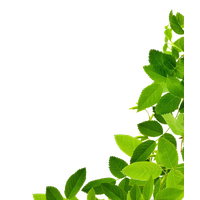 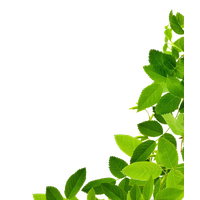 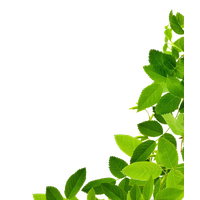 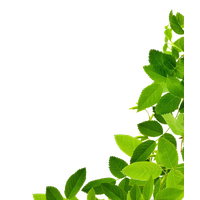 বেলন বা সিলিন্ডারের ক্ষেত্রফল
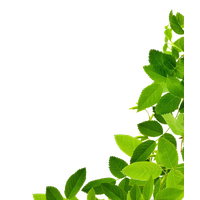 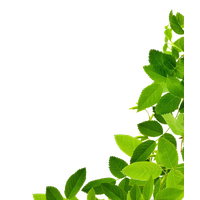 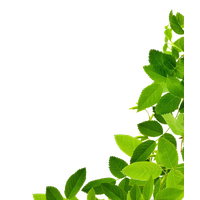 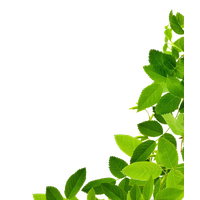 শিখনফল
এই পাঠশষে  শিক্ষার্থীরা………
বেলন বা সিলিন্ডার কি তা ব্যাখ্যা করতে পারবে ।
বেলন বা সিলিন্ডারের ক্ষেত্রফলের সূত্র প্রয়োগ করে বিভিন্ন সমস্যা সমাধান করতে পারবে ।
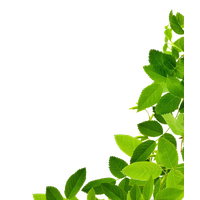 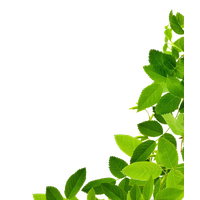 বেলন বা সিলিন্ডার
সূচক
উচ্চতা
অক্ষ
কোনো আয়তক্ষেত্রের যে কোনো বাহুকে অক্ষ ধরে আয়তক্ষেত্রটিকে ঐ বাহুর চতুর্দিকে ঘোরালে যে ঘনবস্তুর সৃষ্টি হয় তাকে সমবৃত্তভূমিক বেলন বা সিলিন্ডার বলা হয় ।
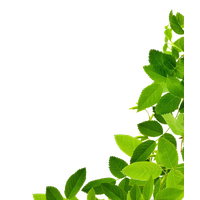 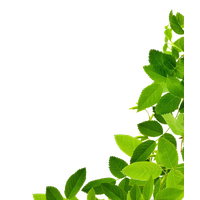 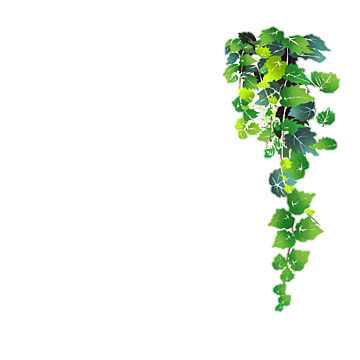 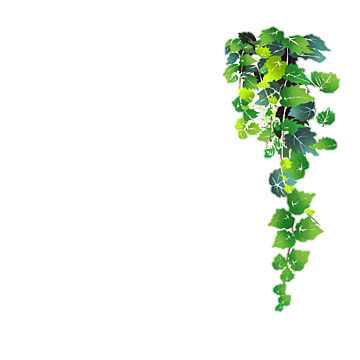 একক কাজ
প্রশ্নঃ  বেলন বা সিলিন্ডার কাকে বলে ?
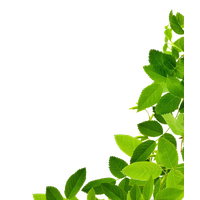 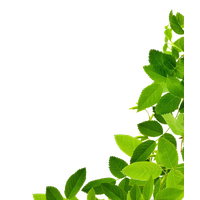 r
p
h
h
r
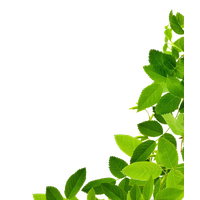 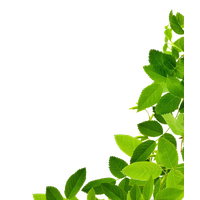 চিত্রটি একটি সমবৃত্তভূমিক বেলন যার ভূমির ব্যাসার্ধ r এবং উচ্চতা h হলে,
r
p
h
h
r
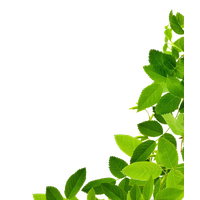 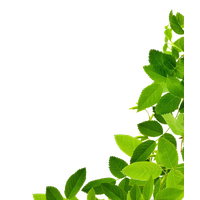 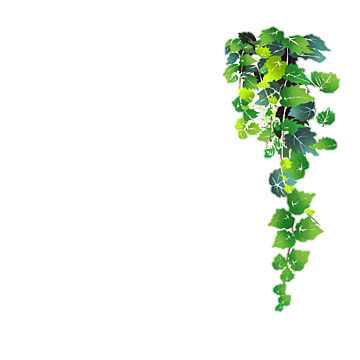 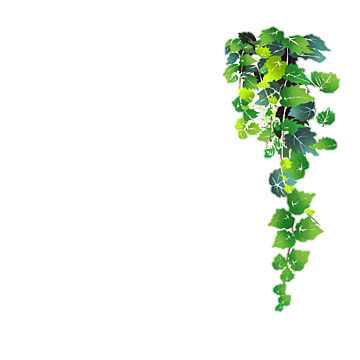 জোড়ায় কাজ
প্রশ্নঃ  বেলন বা সিলিন্ডারের সূত্রসমূহ লিখ ।
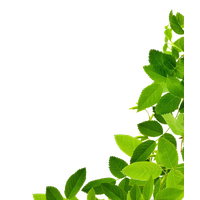 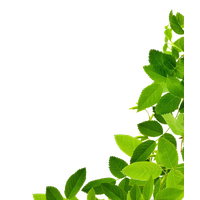 প্রশ্নঃ ১৪) 12 সেঃমিঃ উচ্চতাবিশিষ্ট একটি বেলনের ভূমির ব্যাসার্ধ 5    সেঃমিঃ । এর পৃষ্ঠতলের ক্ষেত্রফল ও আয়তন নির্ণয় কর ।
মনেকরি, বেলনের উচ্চতা, h = 12 সেঃ মিঃ এবং ব্যাসার্ধ, r = 5 সেঃমিঃ
আমরা জানি,
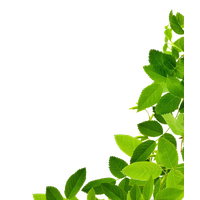 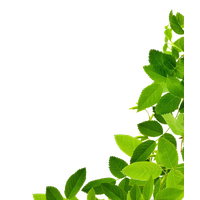 r
আমরা জানি,
p
h
h
r
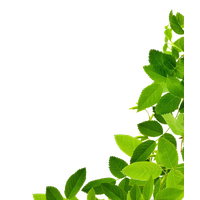 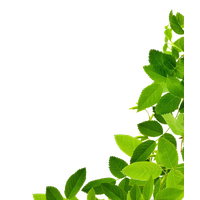 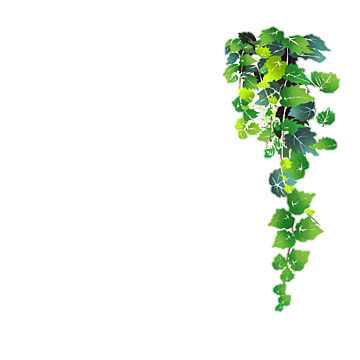 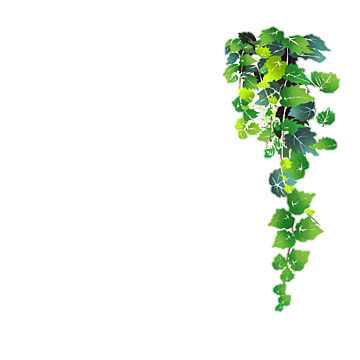 দলীয় কাজ
প্রশ্নঃ ১৫) একটি বেলনের বক্রতলের ক্ষেত্রফল 100 বর্গ সেঃমিঃ এবং আয়তন 150 ঘন সেঃমিঃ । বেলনের উচ্চতা এবং ভূমির ব্যাসার্ধ নির্ণয় কর ।
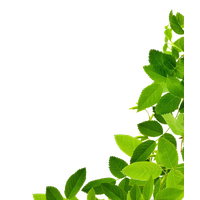 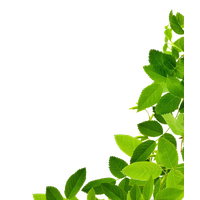 মূল্যায়ন
প্রশ্নঃ একটি সমবৃত্তভূমিক বেলনের ব্যাসার্ধ 3 সেঃমিঃ হলে, ভূমির ক্ষেত্রফল কত বর্গ  সেঃ মিঃ ?
উত্তর ভুল
খ
ঘ
ক
গ
কোনটিও নয়
উত্তর ভুল
উত্তর সঠিক
29.274
উত্তর ভুল
28.274
28
প্রশ্নঃ একটি বেলনের ব্যাসার্ধ 5 সেঃমিঃ এনং উচ্চতা 8 সেঃমিঃ হলে, বক্রপৃষ্ঠের ক্ষেত্রফল কত বর্গ সেঃ মিঃ ?
251.32
কোনটিও নয়
ঘ
ক
উত্তর ভুল
252.32
খ
উত্তর সঠিক
উত্তর ভুল
উত্তর ভুল
গ
250.32
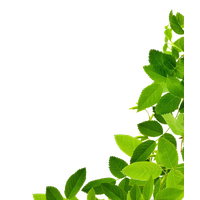 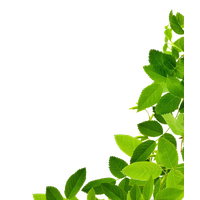 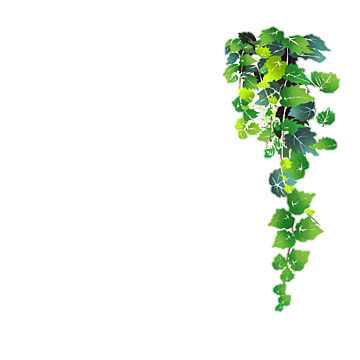 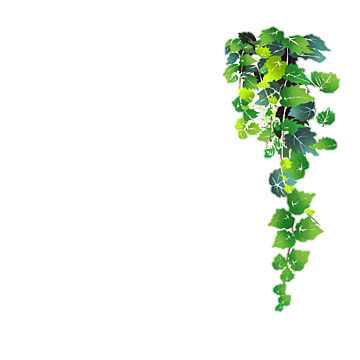 বাড়ির কাজ
প্রশ্নঃ ১৬) একটি সমবৃত্তভূমিক সিলিন্ডারের ক্ষেত্রফল 4400 বর্গ সেঃমিঃ । এর উচ্চতা 30 সেঃমিঃ হলে, সমগ্রতলের ক্ষেত্রফল নির্ণয় কর ।
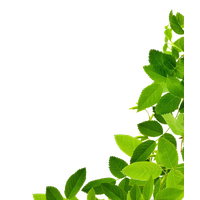 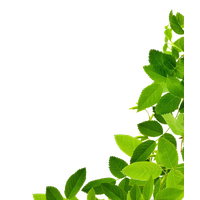 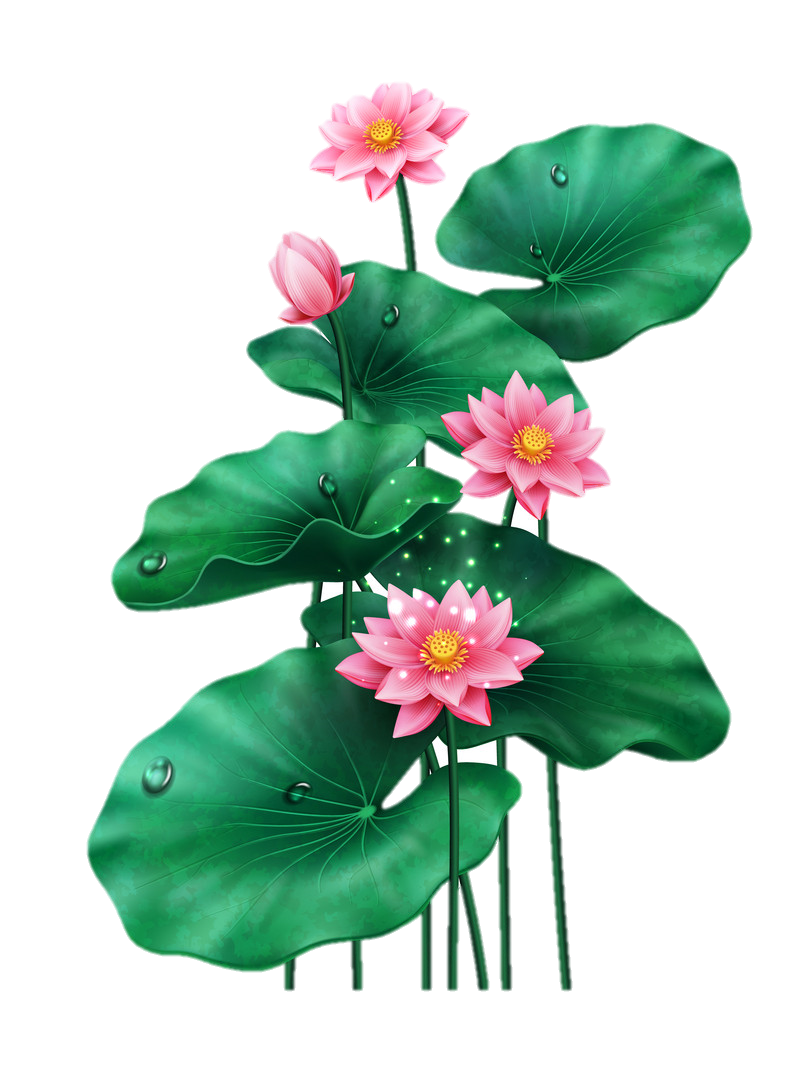 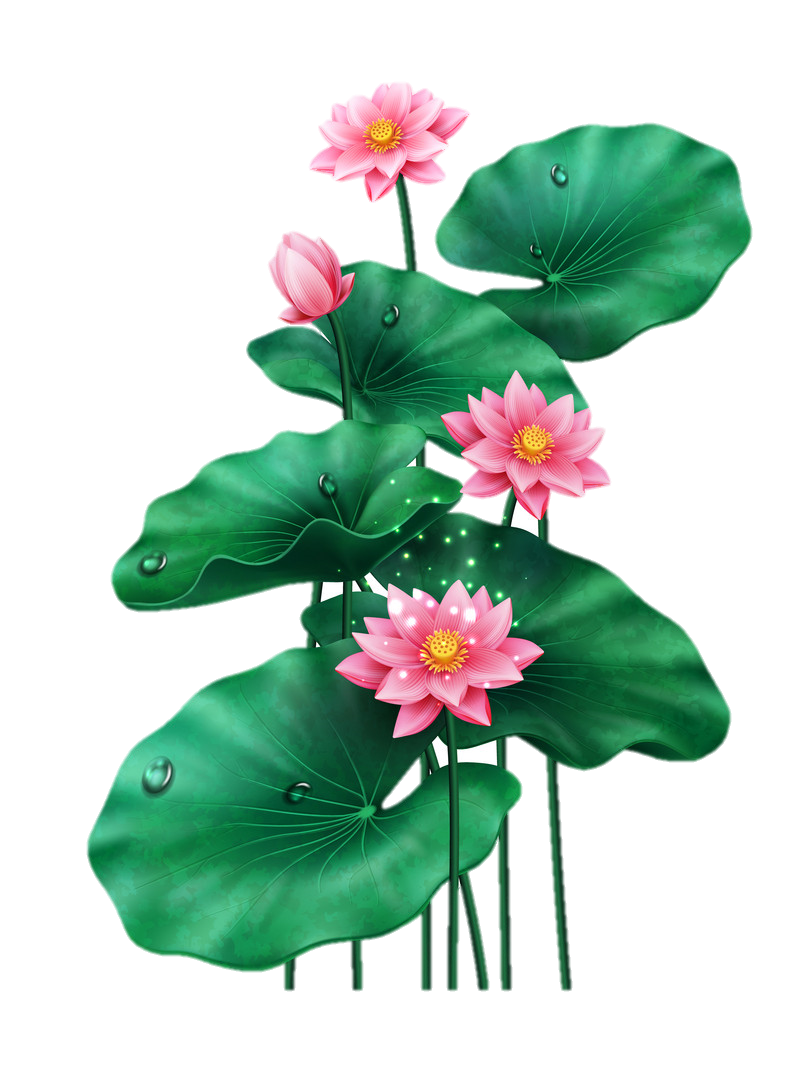 সকলকে 
ধন্যবাদ
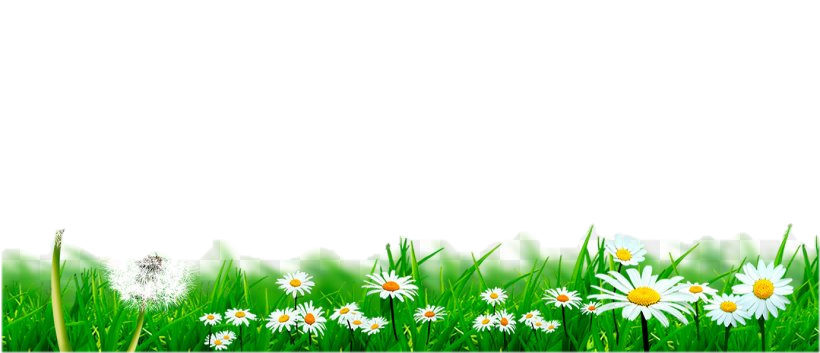